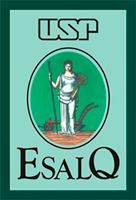 Escola Superior de Agricultura “Luiz de Queiroz”Universidade de São PauloLCE2112 – Estatística Aplicada às Ciências Sociais e Ambientais
Profa. Taciana Villela Savian
tvsavian@usp.br
Relembrando
Relembrando
Relembrando
Teoria da Estimação
Estimativa por Ponto
Estimativa por Intervalo
O parâmetro populacional é estimado por dois valores, obtidos por meio de cálculos com os dados amostrais e informações sobre a distribuição amostral da estatística, formando um intervalo denominado intervalo de confiança, dentro do qual se espera, com determinada probabilidade, encontrar o verdadeiro valor do parâmetro.
Estimativa por Intervalo
Estimativa por Intervalo
Estimativa por Intervalo
Estimativa por Intervalo
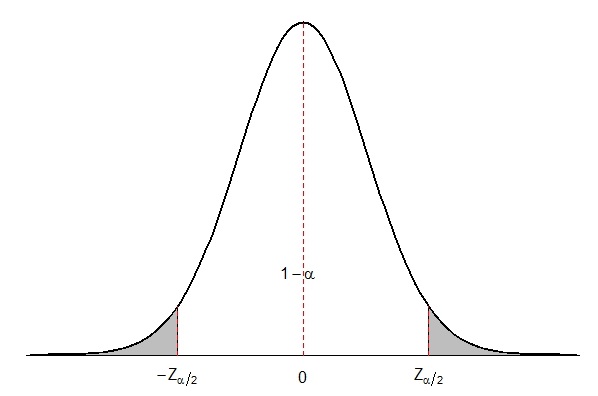 Estimativa por Intervalo
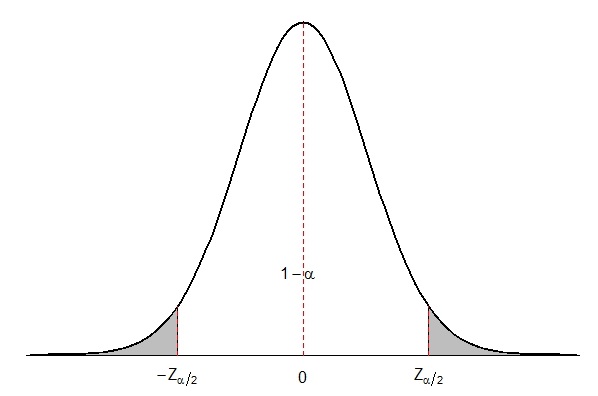 0,4750
0,4750
Estimativa por Intervalo
Estimativa por Intervalo
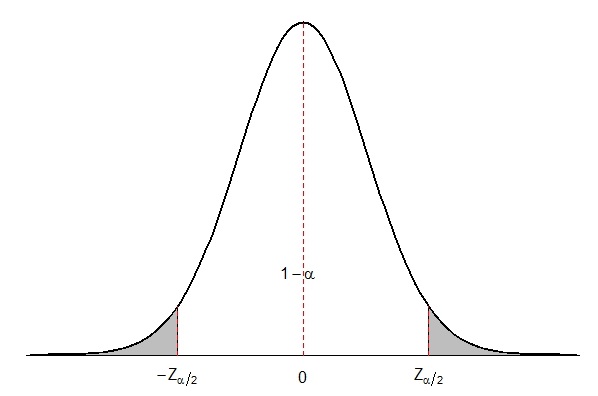 Estimativa por Intervalo
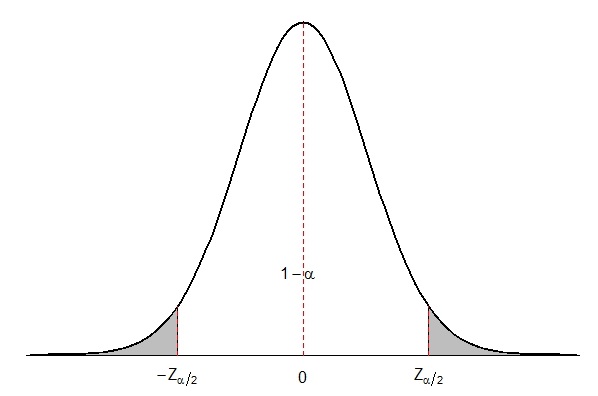 Estimativa por Intervalo
Estimativa por Intervalo
Estimativa por Intervalo
Estimativa por Intervalo
Estimativa por Intervalo
Estimativa por Intervalo
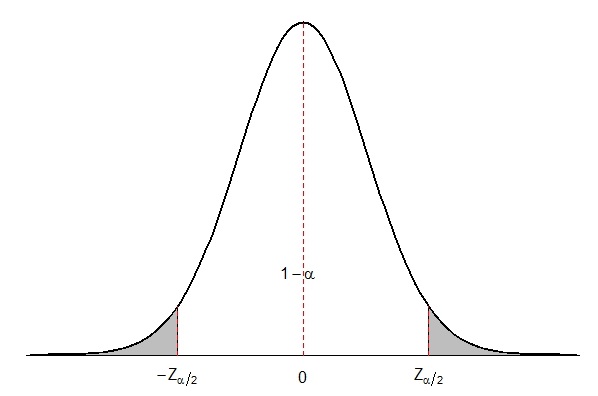 0,4950
0,4950
Estimativa por Intervalo
Estimativa por Intervalo
Estimativa por Intervalo
Estimativa por Intervalo
Estimativa por Intervalo
Relembrando
Distribuição t Student
.
Distribuição t Student
.
Estimativa por Intervalo
Estimativa por Intervalo
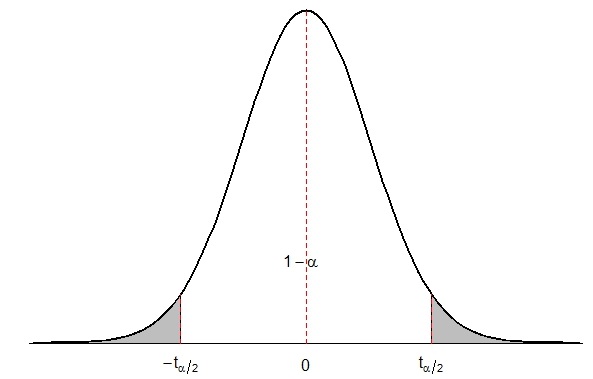 Estimativa por Intervalo
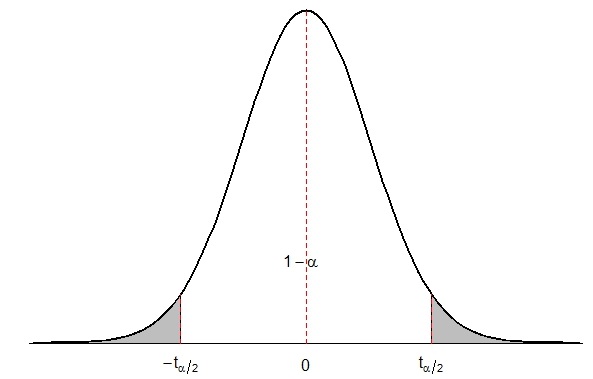 Distribuição t Student
.
Estimativa por Intervalo
Estimativa por Intervalo
Estimativa por Intervalo
Estimativa por Intervalo
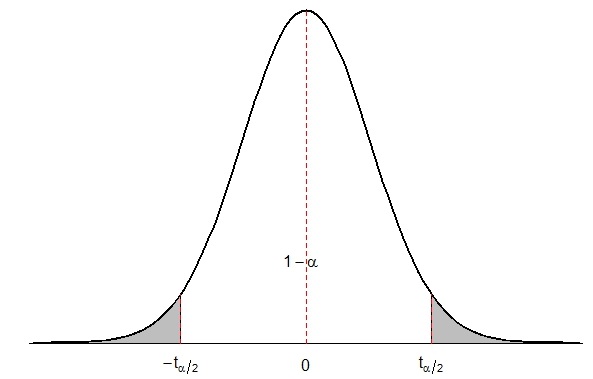 Distribuição t Student
.
Estimativa por Intervalo
Estimativa por Intervalo
Estimativa por Intervalo
Estimativa por Intervalo
Relembrando
Relembrando
Estimativa por Intervalo
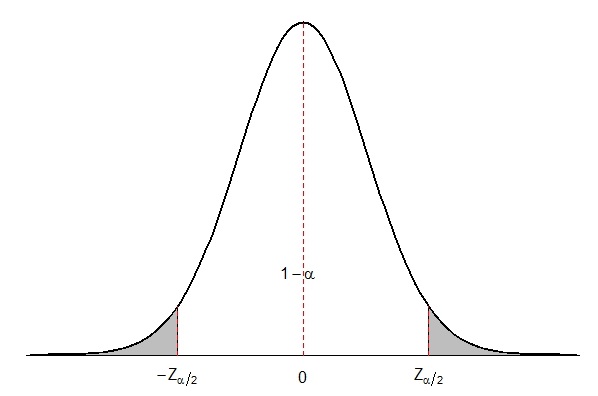 Estimativa por Intervalo
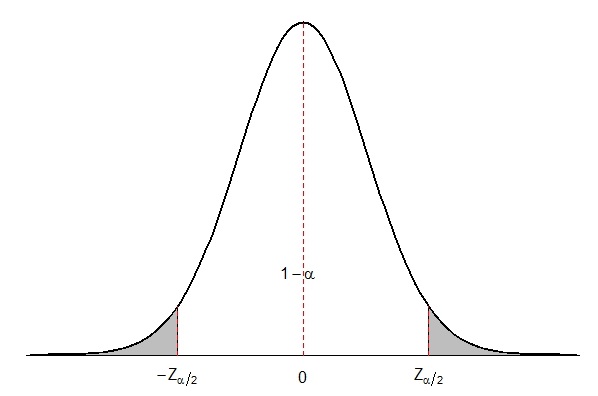 0,4750
0,4750
Estimativa por Intervalo
Estimativa por Intervalo
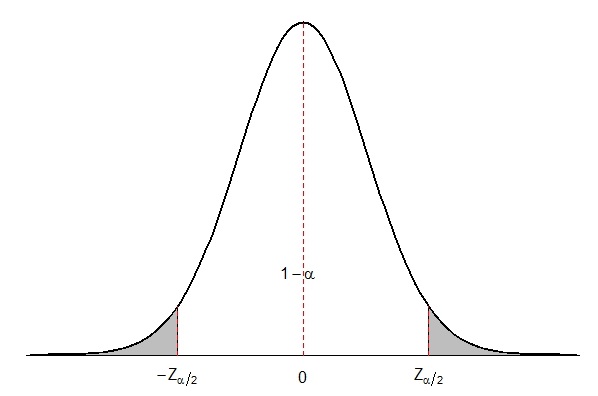 Estimativa por Intervalo
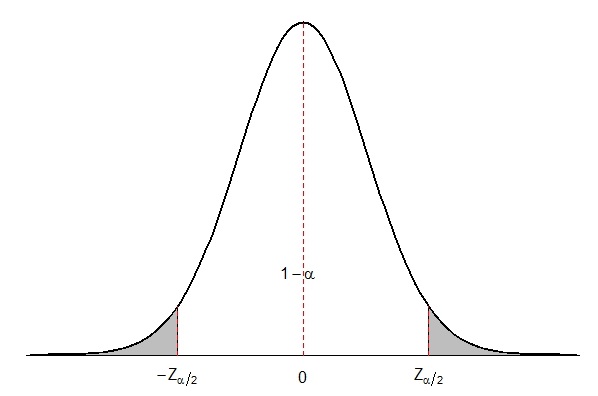 Estimativa por Intervalo
Estimativa por Intervalo
Estimativa por Intervalo
Estimativa por Intervalo
Exemplo
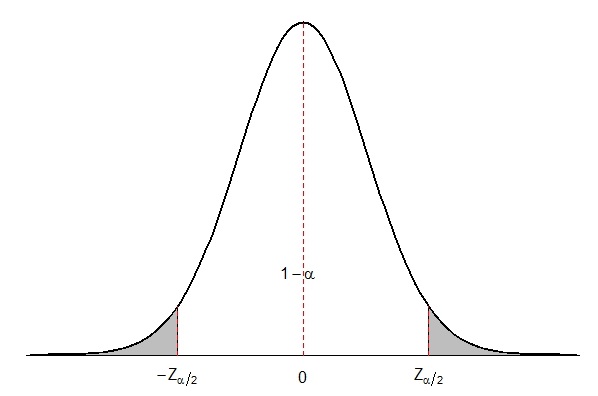 0,4500
0,4500
Estimativa por Intervalo
Estimativa por Intervalo
Estimativa por Intervalo
Estimativa por Intervalo
Se forem retiradas amostras repetidas vezes nesta população, aproximadamente, em 90% das vezes a proporção (p) de pessoas que se dizem afetadas pela crise econômica estará entre 0,66 e 0,70.